Emerging Digital Tax Issues
NFTs and digital currencies
Brent Madison & Nikki Bizzarri, June 13, 2022
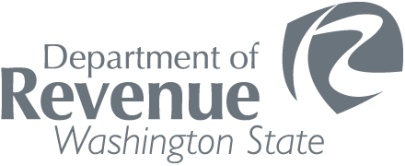 This presentation is intended solely for discussion purposes and should not be relied upon as tax advice or to otherwise determine the taxability, exemption, or tax treatment of any specific taxpayer or transaction. To obtain Department advice that you may rely upon, you may request a binding letter ruling from the Department: https://dor.wa.gov/contact/request-tax-ruling.
1
Overview
What is a blockchain?
Overview of blockchain platforms 
World of blockchain platform uses (tokens, currencies, applications)
Non-fungible tokens (NFTs)
Current tax issues
Guidance
2
[Speaker Notes: Good afternoon, thank you for the opportunity to present to you today
Our hope is through this brief presentation that you will be more conversant in emerging digital issues, specifically NFTs and digital currencies
Give you an overview of how these transactions should be taxed
Issues we are running into with taxing 
End with an update on forthcoming guidance]
What is a blockchain?
A digital ledger of transactions that is duplicated and distributed across an entire network of computing systems comprising the blockchain.
As transactions are proposed to the network they are grouped into “blocks” for verification. 
Each block is proposed to the network of computing system participants who either agree or disagree that the block is valid. 
Once the network reaches consensus, the block of transactions is recorded and added to the chain of existing blocks.
A copy of the chain is stored on each computing system within the network.
As each new block is added to the existing chain, the integrity of all previously blocks within the chain are effectively re-confirmed by the entire network.
3
[Speaker Notes: By using a decentralized network of computing systems to verify, record, and distribute transactions, rather than a centralized database of transactional records, the system creates a foundation of immutable ledgers. 

This foundation provides the framework for individuals, businesses, and other organizations (across the globe) to participate in a variety of transactional activities with one another without the need for third-party arbiters, recordkeepers, regulators, and the like.

RE as each new block is added to the existing chain
This feature of a blockchain makes it nearly impossible for one participant in the network to alter the existing data in the chain, as all the other participants are working on a separate “agreed upon” copy of the chain each time a new block is proposed.]
What are blockchain platforms/networks?
4
[Speaker Notes: Within the Ethereum network, users can create decentralized applications, store data, execute smart contracts, and exchange currencies.]
What are blockchain networks used for?
5
[Speaker Notes: TERRA Example. Was supposed to maintain a 1-to-1 ratio with the U.S. dollar via an algorithmic relationship with Terra’s native currency, the LUNA. If the LUNA price rises, smart contracts issue new USTs sufficient to counter the price rise and maintain a 1-to-1 U.S. dollar conversion rate. If the price drops, USTs are burned.]
What are blockchain networks used for?
6
[Speaker Notes: Security Coins
When the issuing company realizes a profit in the market, security coin holders receive a dividend, in the form of additional coins

Utility tokens.
Commonly, a new cryptocurrency ecosystem may offer utility tokens for purchase in order to raise capital which will be used to further develop the ecosystem’s purpose and function (e.g., social networking, consumer reviews, reducing carbon emissions). 
Utility tokens are often sold at discounted prices. While utility tokens may be exchangeable for a good or service, many times they can also be sold or exchanged on a secondary market. This aspect makes it difficult to characterize the true nature and function of a utility token, because it frequently depends upon the objective of the token holder.]
What are blockchain networks used for?
7
[Speaker Notes: Chainlink.
When data is fed to and from smart contracts within a blockchain network from a traditional business source (e.g., bank), Chainlink secures the feed between the external system and the smart contract (which doesn’t itself interface with external systems). 
The Chainlink App validates transfers using the same type of “consensus mechanism” used by the blockchain.]
General classifications of crypto assets
8
Non-fungible tokens (NFTs)
9
What is an NFT?
10
[Speaker Notes: Example: manufactured versus custom built home]
Where and how are the transactions taxed?
11
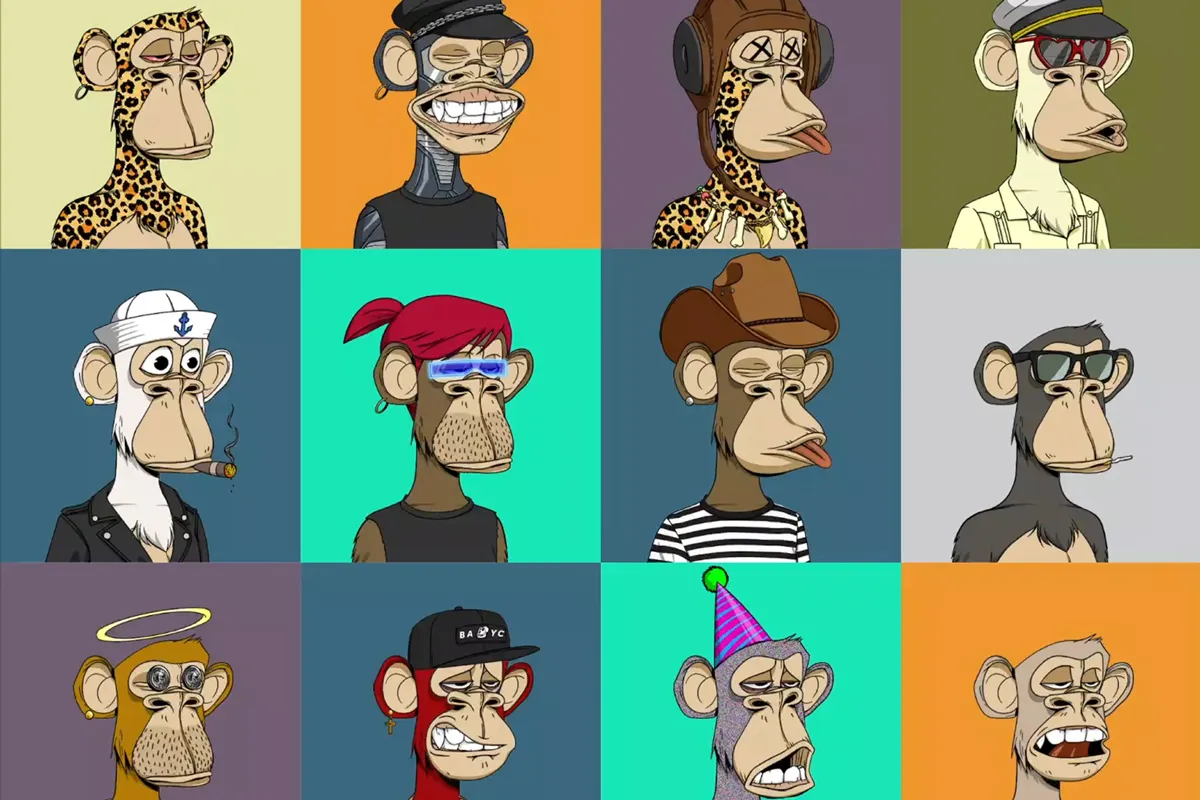 What does a purchaser get when they purchase an NFT?
Digital products
Tangible personal property (e.g., a vintage car)
Real property (e.g., land)
Other (e.g., services, tickets to a sporting event)
12
How are NFTs taxable in Washington?
13
[Speaker Notes: "Digital code" does not include a code that represents a stored monetary value that is deducted from a total as it is used by the purchaser. "Digital code" also does not include a code that represents a redeemable card, gift card, or gift certificate that entitles the holder to select digital products of an indicated cash value.]
How are NFTs taxable in Washington?
14
[Speaker Notes: TPP
Real estate]
Where are transactions taxed?
15
Sourcing Retail Sales
16
Gross Income Apportionment
17
Examples
Throughout, and in the next section of this presentation, the department provides a number of examples that identify facts and then state a conclusion. These examples should be used only as a general guide. The tax results of other situations must be determined separately after a review of all of the facts and circumstances.
To obtain Department advice that you may rely upon, you may request a binding letter ruling from the Department: https://dor.wa.gov/contact/request-tax-ruling.
18
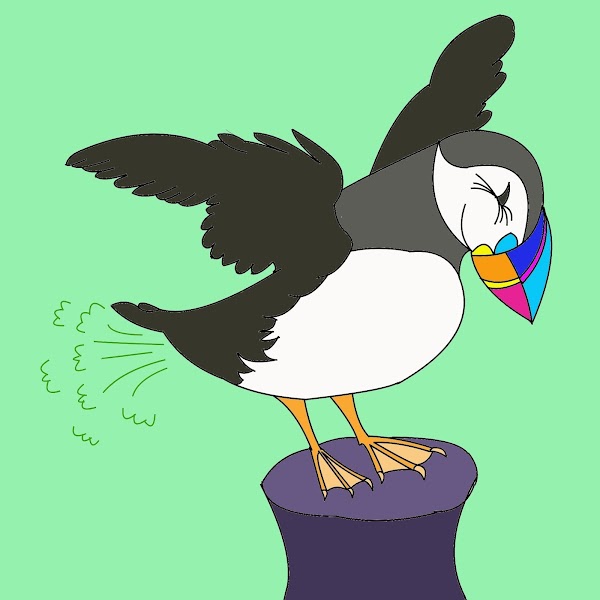 Example 1 - Sale of an NFT that is a digital good
Tim lives Friday Harbor, Washington. He creates highly coveted puffin NFTs, Peculiar Puffins. Tim sells a one-of-a-kind puffin NFT, which provide ownership of a digital good. 
Bill, who resides in Tacoma, Washington, purchases the NFT. Bill first accesses the NFT from his place of residence. 
Tim knows that Bill resides in Tacoma, Washington at a specific address. 
The sale is subject to retail sales tax and retailing B&O. 
While Tim may not know where receipt occurs, the sale is sourced to Tacoma, Washington under RCW 82.32.730(1)(c).
On the sale, Tim must pay B&O tax and collect retail sales tax at the combined state and local rate for Tacoma.
19
[Speaker Notes: This is a simple example, however, we recognize that there are highly complicated sourcing issues where the buyer uses non traceable crypto and their identity is not known to the seller.]
Example 2 - Sale of an NFT via marketplace facilitator
Assume the facts from Example 1, except the NFTs are sold on the Bubbles marketplace. 
Bubbles, a marketplace facilitator, takes a 1% commission on all NFT sales made on its blockchain marketplace, including the sale of Tim’s Puffin NFTs. 
Bubbles is subject to service & other activities B&O tax on sales commissions attributable to Washington, including commissions from the sale of Tim’s NFTs. 
Bubbles is also required to collect RST on sales made through its marketplace that are sourced to Washington. (RCW 82.08.052(2)). Bubbles is not subject to retailing B&O tax on the sales facilitated for Tim.
Tim is subject to retailing B&O.
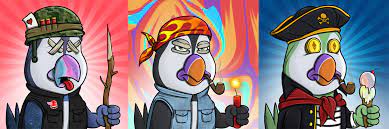 20
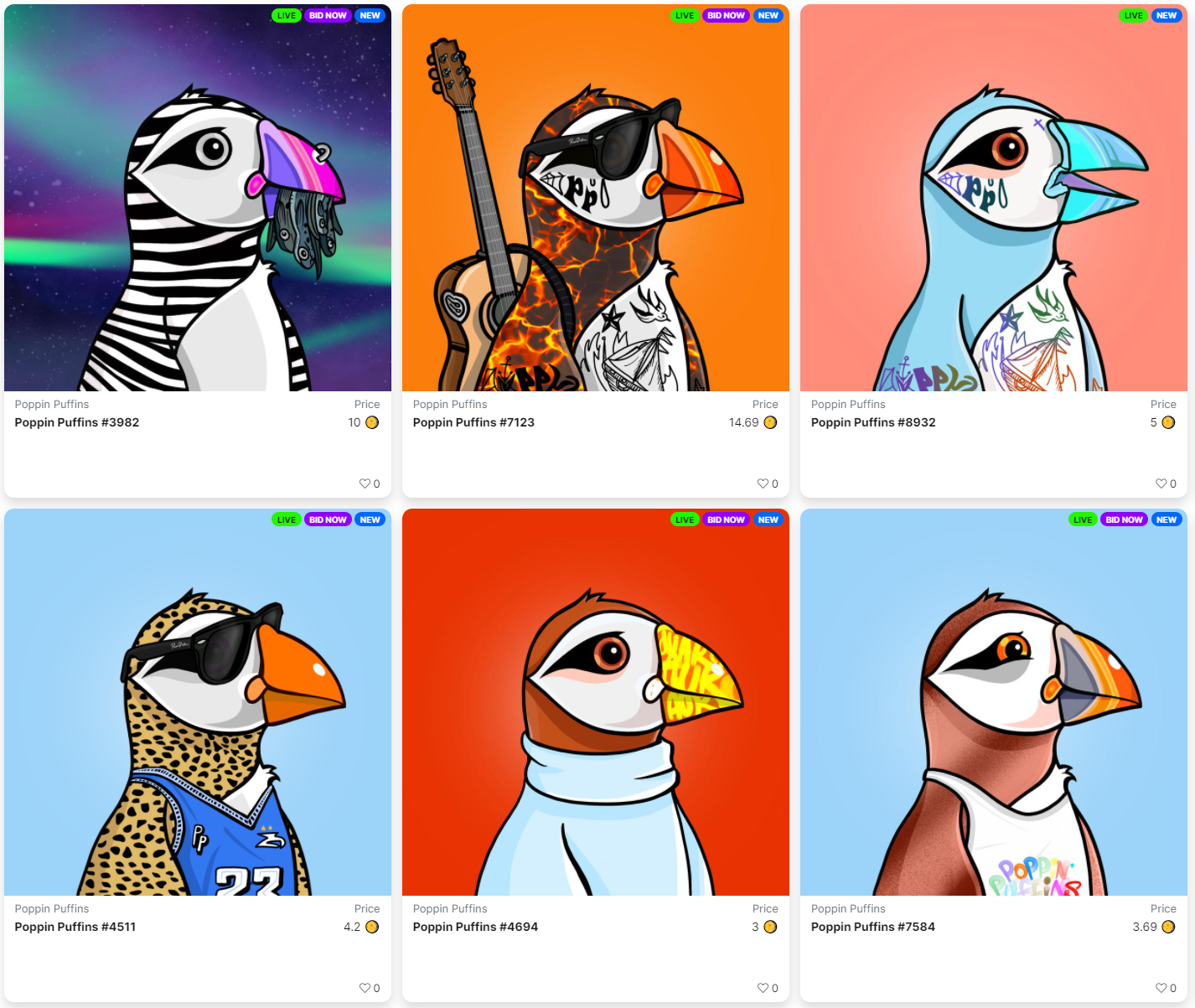 Example 3 - Sale of an NFT where a royalty is retained
Assume the facts from Example 1. 
Tim purchased the ownership rights for the Puffin NFT from the creator, Jeannette. 
Tim agrees to pay Jeannette a 1% royalty on all subsequent sales of NFTs created by Jeannette. 
Jeannette resides in Bellingham, Washington, where she designs and produces digital artworks that become NFTs.
The royalty income is sourced to the location where Bill used the NFT in Washington. 
Jeannette is subject to royalties B&O tax on Tim’s sale to Bill through the Bubbles marketplace.
21
Administrative Issues
Pseudonymous transactions 
Federal disclosure requirements
Marketplace obligations
Enforcement
22
Published Guidance
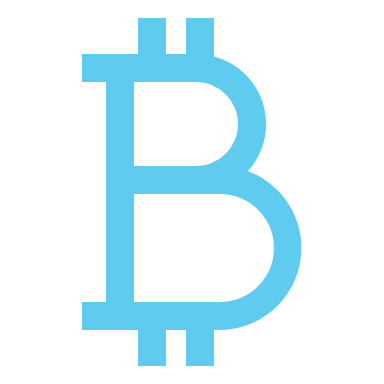 Interim guidance statement on Bitcoin 
Published August 20, 2019
Interim guidance statement on NFTs  to get basic information out quickly.
Actively in development
Department plans to adopt formal guidance in the form of an ETA 
Anticipated to incorporate the IGS.
Anticipated to be more expansive than the IGS.
Will involve a stakeholder process.
Other Crypto Topics (e.g., other types of coins/tokens, DApps, bundled transactions, marketplace facilitators)
No definitive form or timeline.
23
Questions? Comments?
Please don’t hesitate to reach out to us after this presentation! 
brentonm@dor.wa.gov
nikkib@dor.wa.gov
24